Automatic screening of Alzheimer's disease using speech recognition
László Tóth






MTA-SZTE Research Group on Artificial Intelligence
University of Szeged and Hungarian Academy of Sciences
Hungary
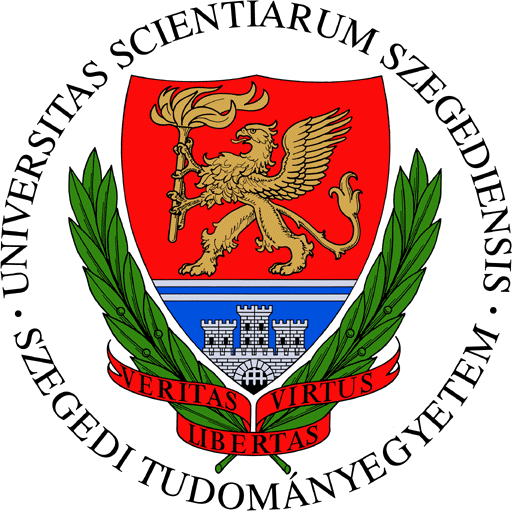 Motivation and goals
Alzheimer’s disease (AD) may take years to develop
In its early stage it usually appears as a mild cognitive impairment (MCI)
It is very difficult to diagnose
Yet an early diagnosis would be important (to start the treatment as early as possible)

We seek to develop an automatic screening tool for MCI
The goal is NOT a perfect diagnosis
But a quick and cheap pre-filtering of the population
Language - Kálmán
2
Speech is a reflection of several neuropsychological processes…
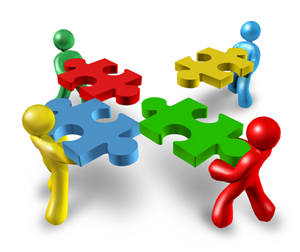 emotions
executive functions
memory
cognition
…the deterioration of these functions is also reflected in a patient’s speech
Language - Kálmán
3
The 3 main questions of our research
Are there any speech-based biomarkers of MCI?
Can we extract these biomarkers automatically?
Based on the biomarkers, can we automate the healthy/MCI decision?

Fortunately, our answer is yes in all cases
Language - Kálmán
4
Our (interdisciplinary) team
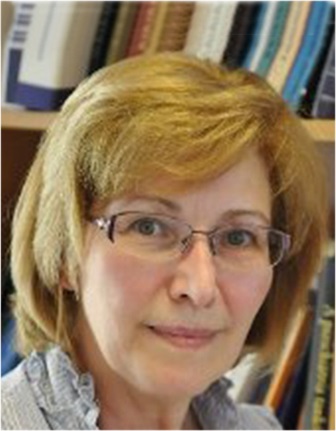 Dept. of Psychiatry
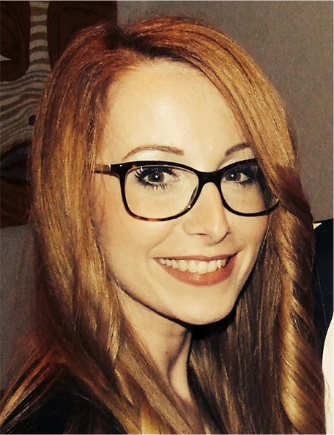 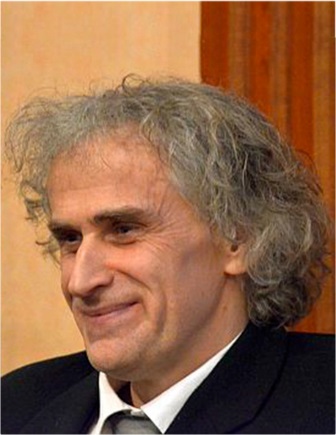 Greta Szatloczki Ph.D. student
Magdolna Pakaski M.D. Ph.D.
Prof. Janos Kalman M.D. Ph.D.
Research Group on Artificial Intelligence
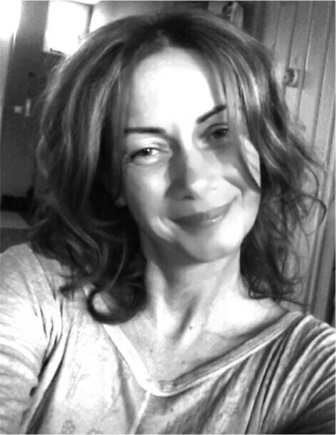 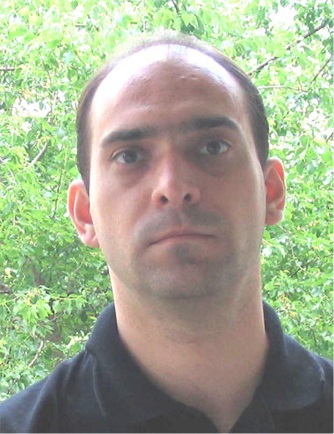 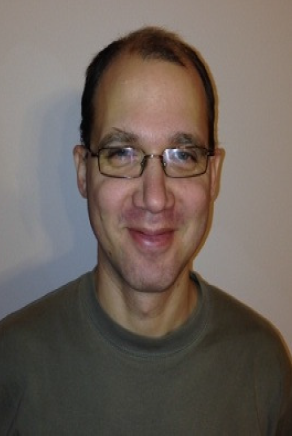 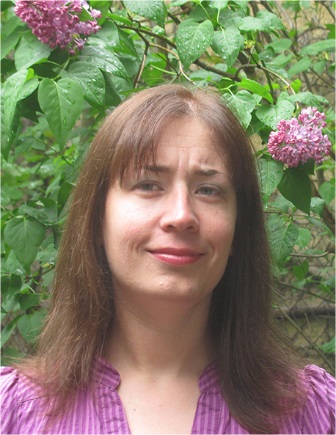 Veronika Vincze Ph.D.
Laszlo Toth Ph.D.
Ildiko Hoffmann Ph.D.
Gabor Gosztolya Ph.D.
Dept. of Linguistics
Dept of. Psychiatry: collection of speech samples in MCI
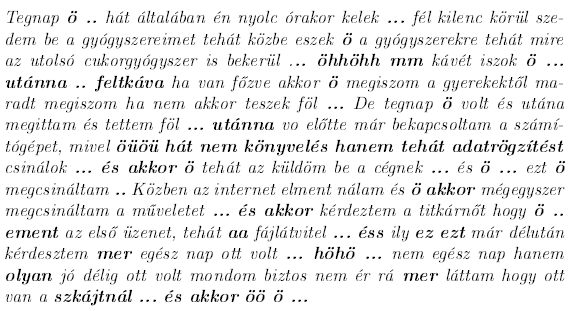 Acoustic changes: hesitations (silent or filled pauses), strechings, double starts
Linguistic changes: weasel hedge words
Emotional changes: a change in prosody
Language - Kálmán
6
Dept of Linguistics: temporal analyis of the speech signals
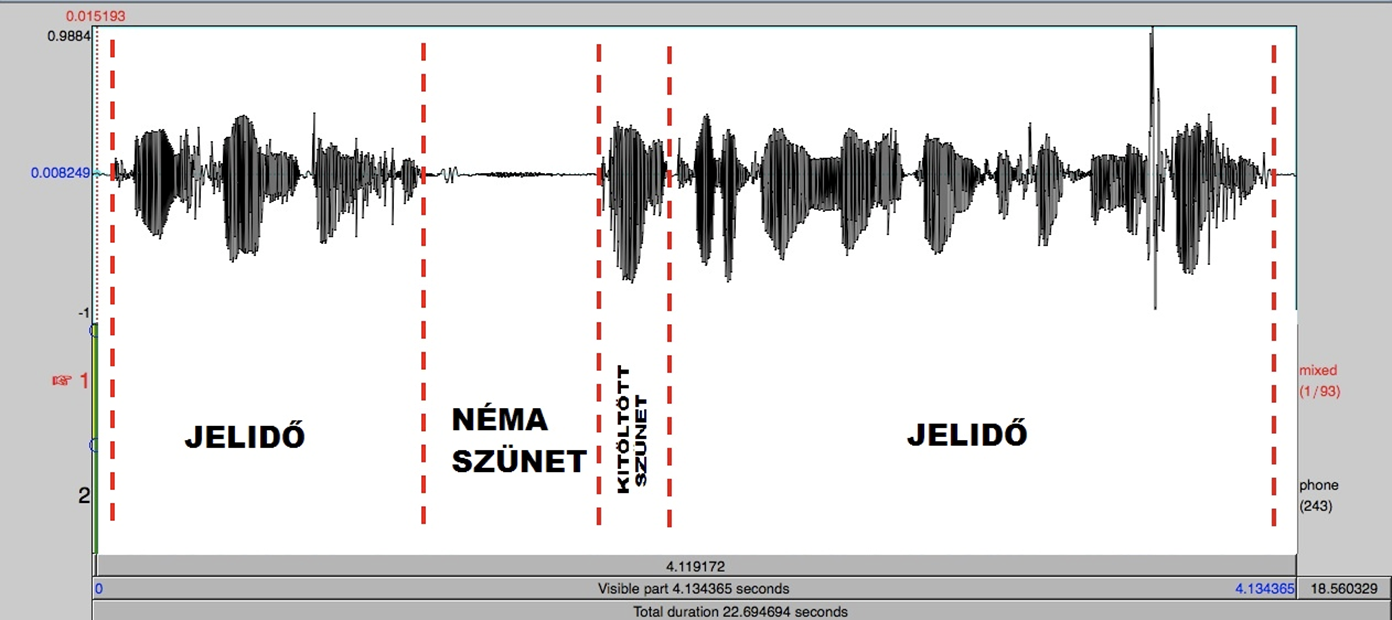 Silent pause
Duration of utterance
Duration of utterance
Filled pause
Language - Kálmán
7
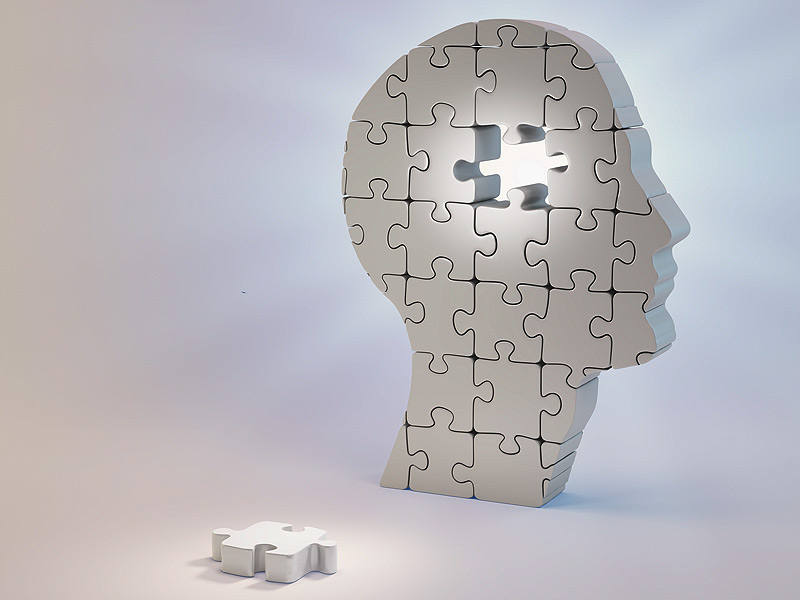 Acoustic markes that correlate with MCI
speech tempo
articulation rate
duration of filled pauses
Speech Gap Test
duration of silent pauses
hesitation rate
duration of utterance
number of silent pauses
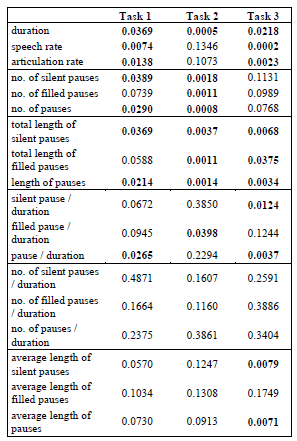 number of filled pauses
ratio of pause and utterance
Hoffmann et al. 2016
Tóth et al. 2015
Language - Kálmán
8
Most important marker: the hesitation ratio
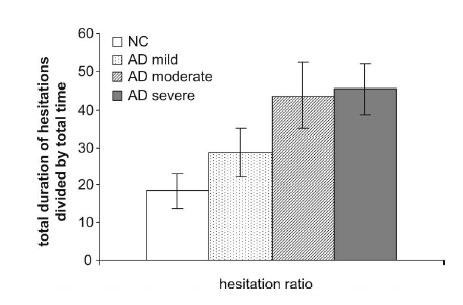 Hoffmann et al. 2010
Hesitation: pauses or ‘gaps’ in speech (either silent or filled).
„Speech-gap test” : Our new approach to MCI detection from speech
Language - Kálmán
9
Research group on AI: automatic measurement of „gaps” in speech
Feature extraction using automatic speech recognition
We use the latest deep learning technologies
This is the so-called hybrid HMM/DNN method
20-30% lower error rates than before (HMM only)
The recognizer is adjusted to the task
Focus on finding the pauses, filled pauses and phone boundaries
The acoustic markers listed earlier can be calculated from the ASR output
Language - Kálmán
10
Automatic classification of patients
This is a machine learning task
Relatively few training samples (50 healthy, 50 MCI)
We used methods like SVM and Random Forest




Our classification results are around 80%
Far from perfect but…
Remember, we want to use it only for screening!
Suspicious subjects are forwarded to a doctor
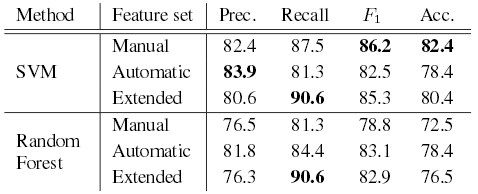 Language - Kálmán
11
S-GAP: advantages
S-GAP
Invasive methods
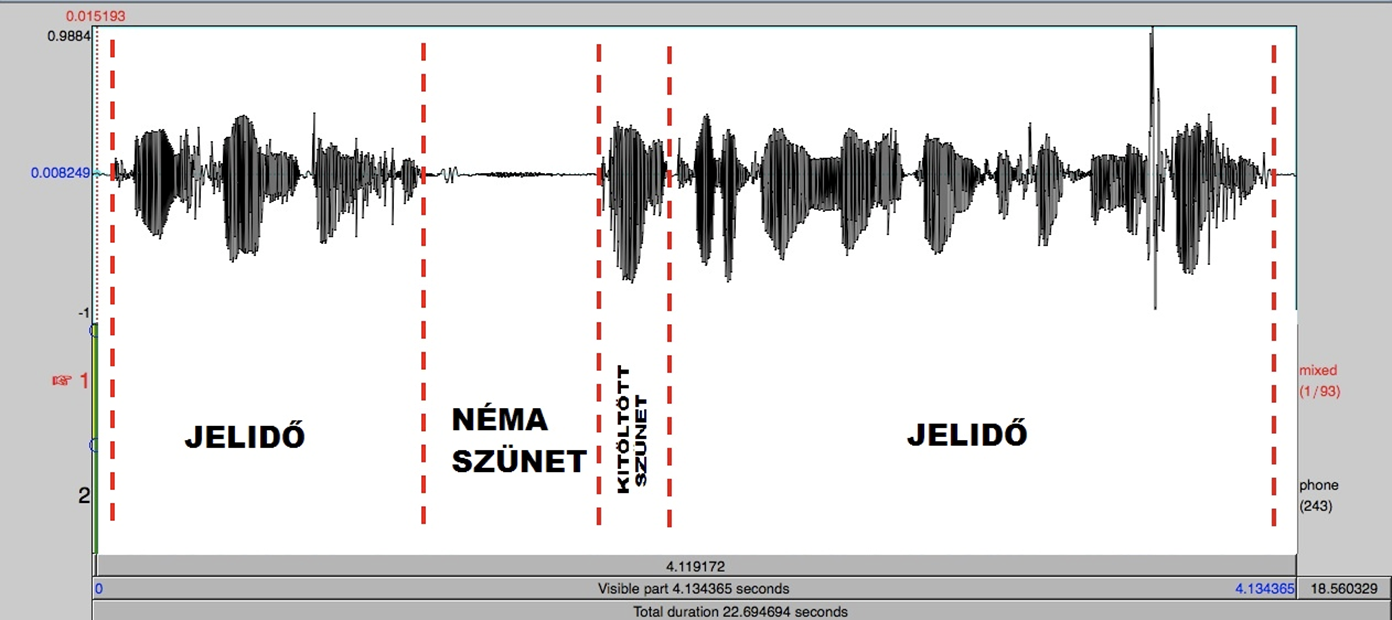 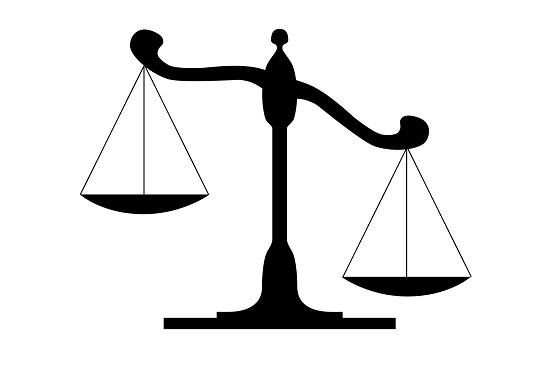 Rapid
Real time
Cheap
Simple
Objective
Noninvasive
Minimal discomfort
Without side effects
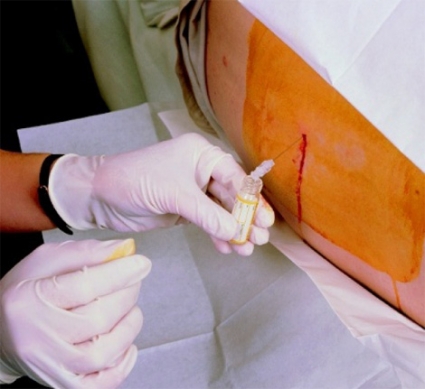 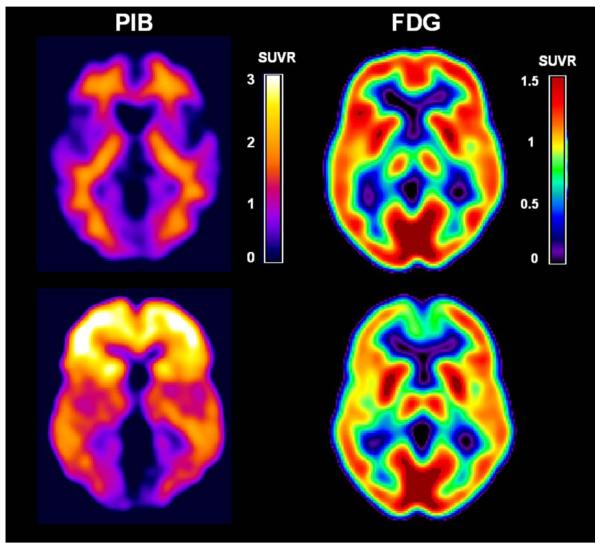 Language - Kálmán
12
Currently we are working on …
Mobile application of  the Speech Gap Analyzer Program
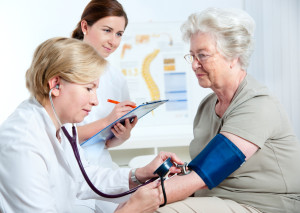 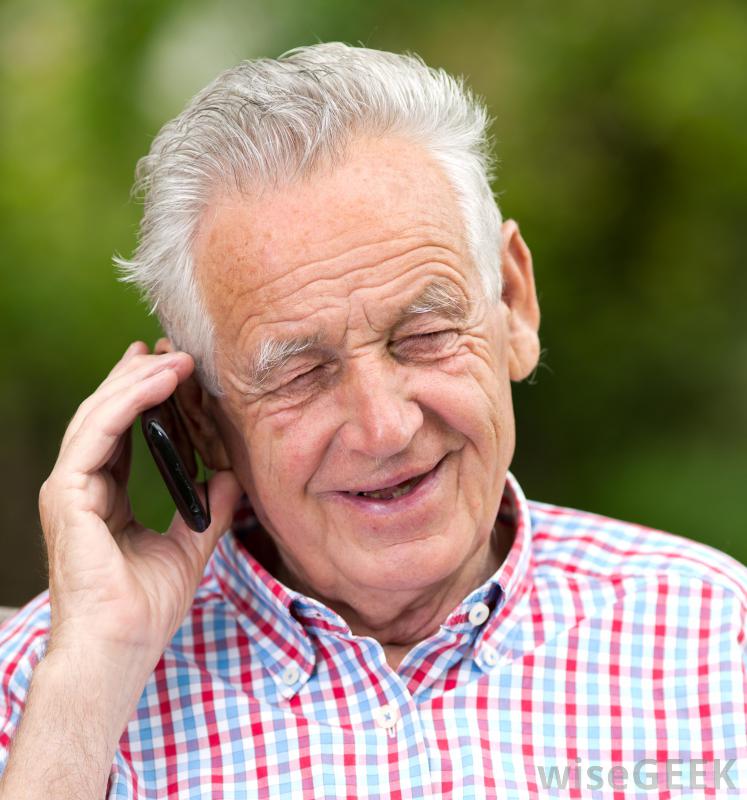 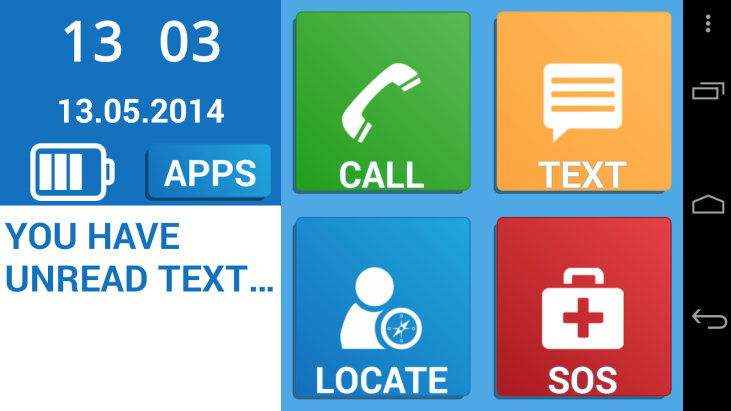 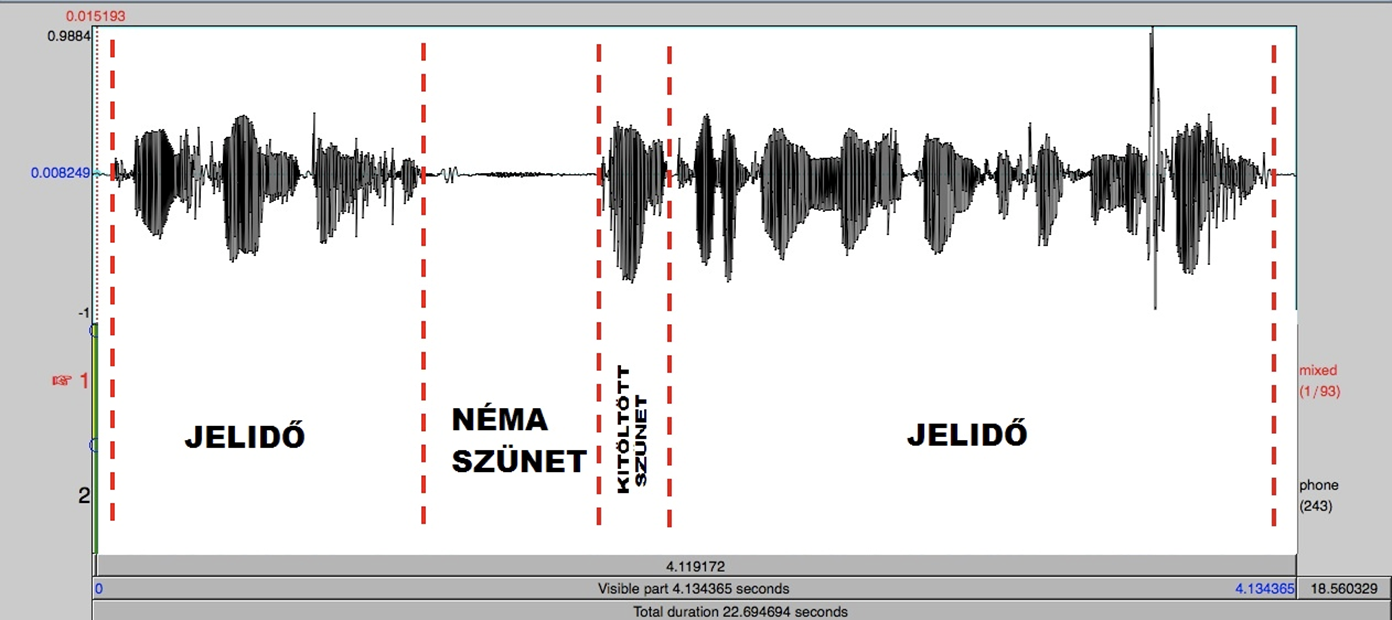 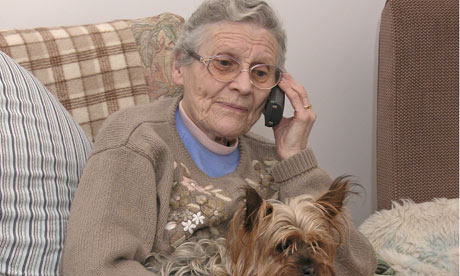 To capture the online performance
Language - Kálmán
13
We would like to collaborate with You …
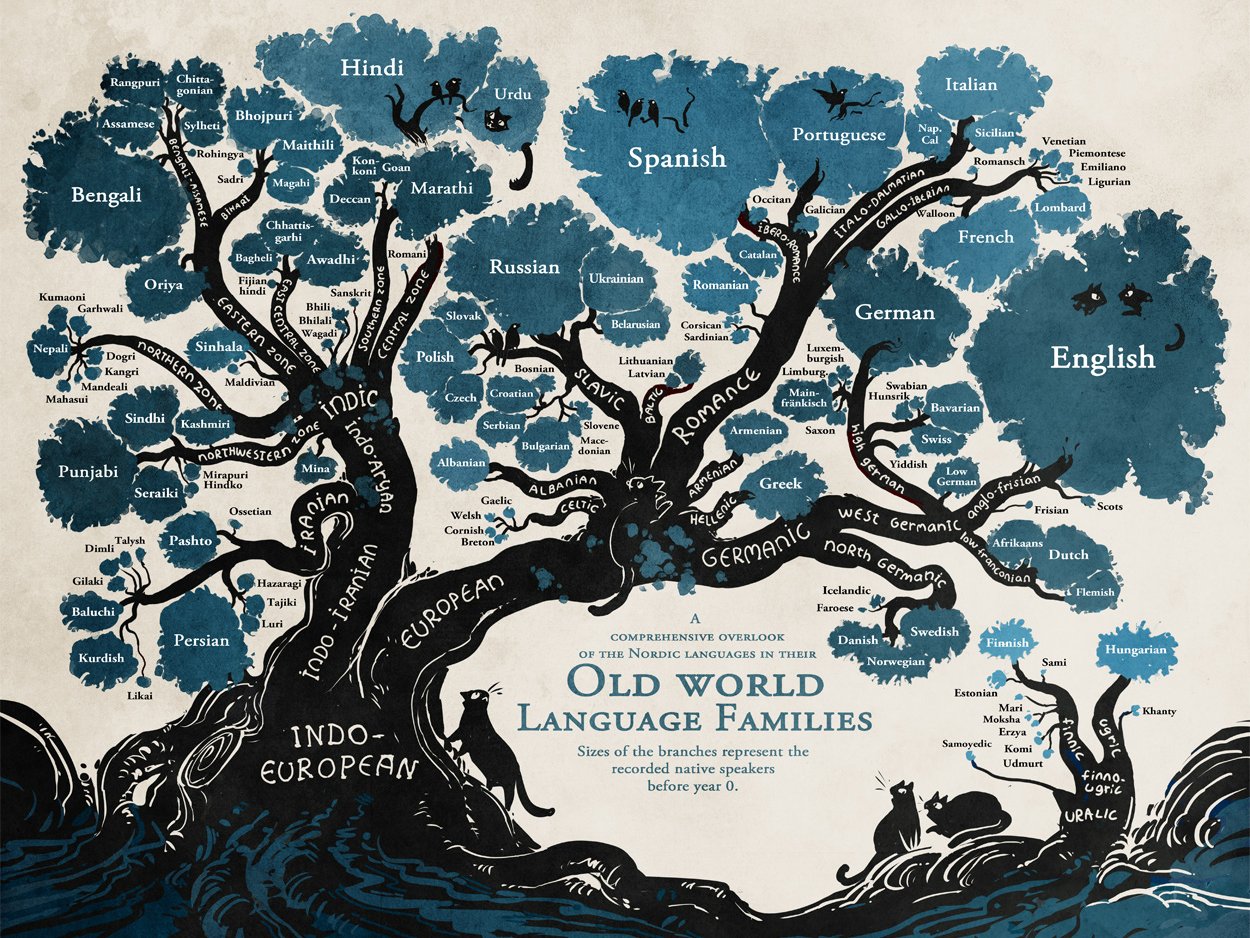 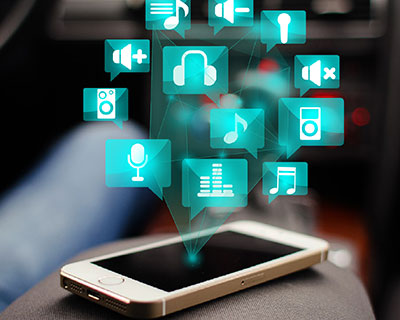 We are seeking for collaborators, industrial partners, investors
Ongoing S-GAP validation studies Cross - linguistic approaches
Language - Kálmán
14
Speech Gap Analyzer Programme
Thank you!
Language - Kálmán
15